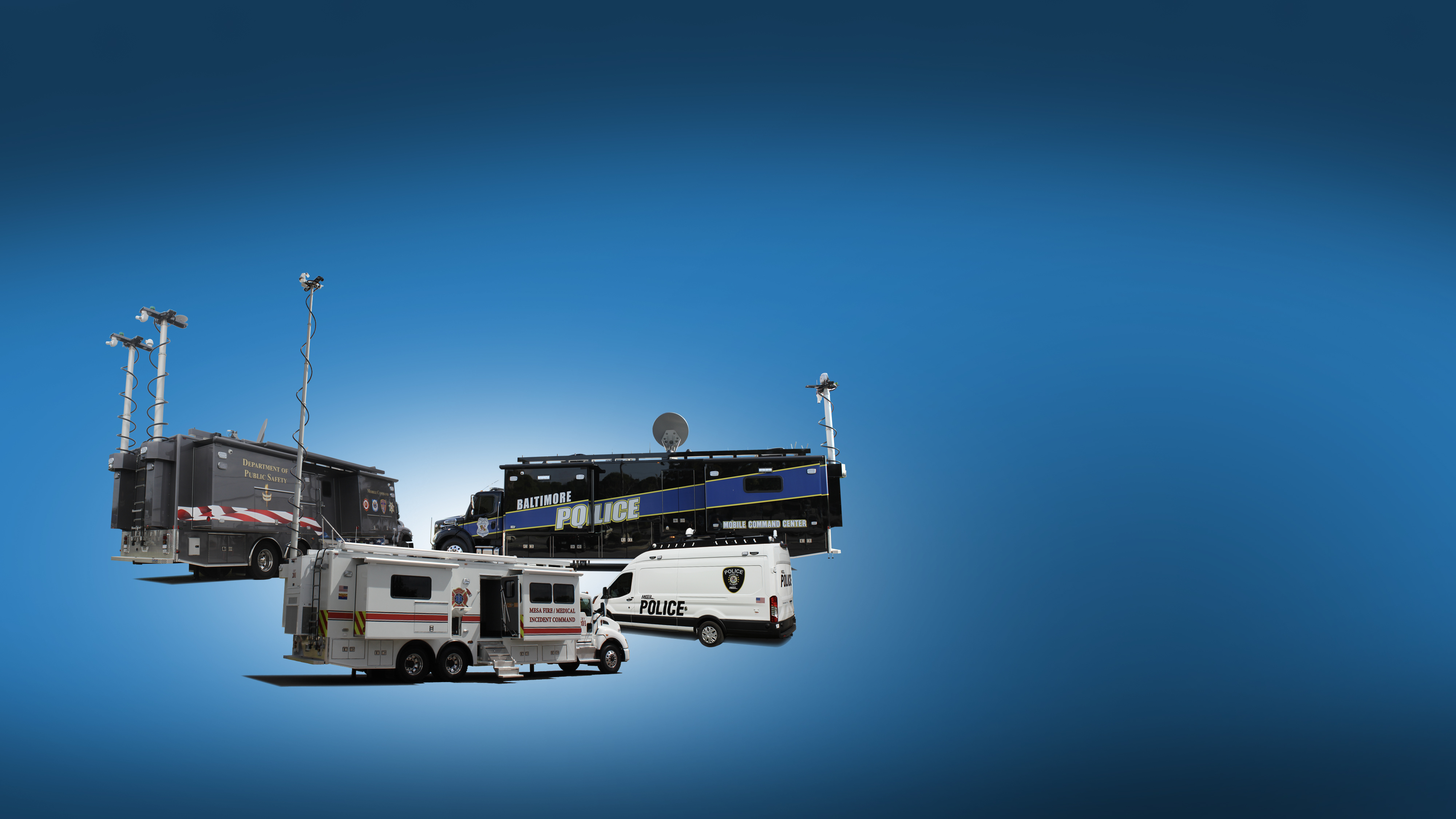 City of El Paso Fire Dept. 
C-35 Rehab Unit
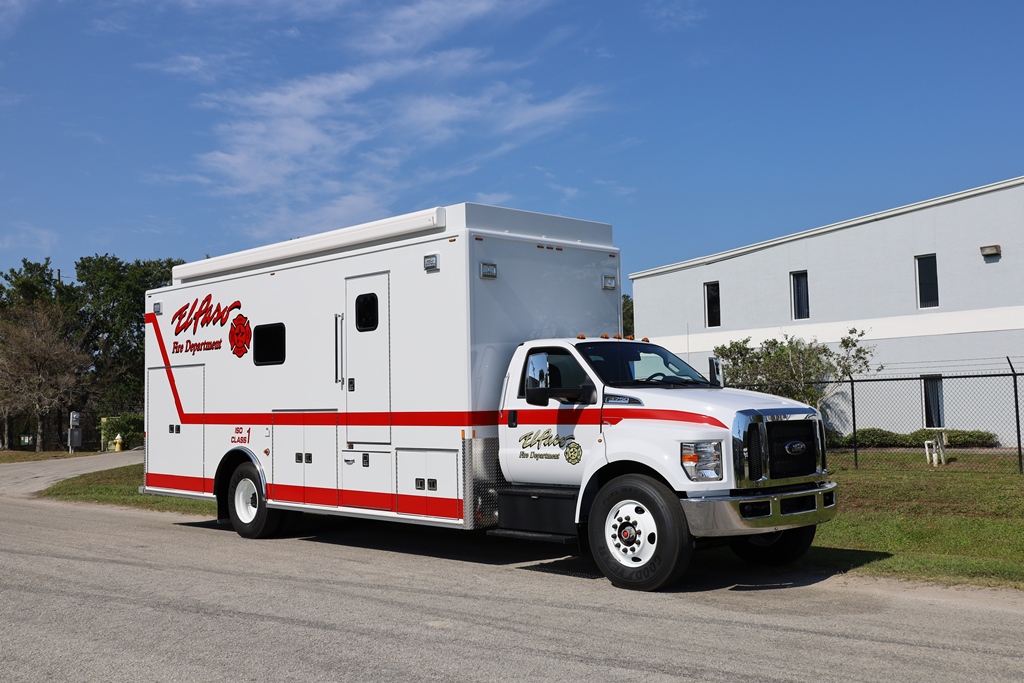 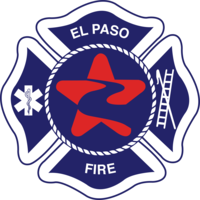 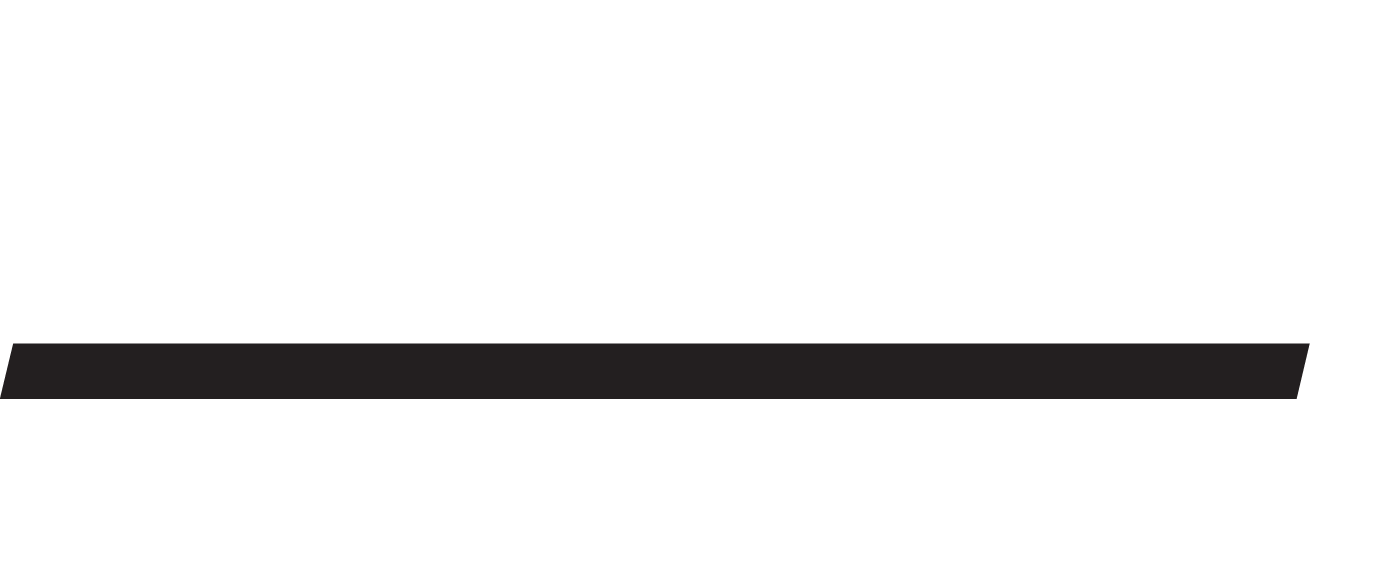 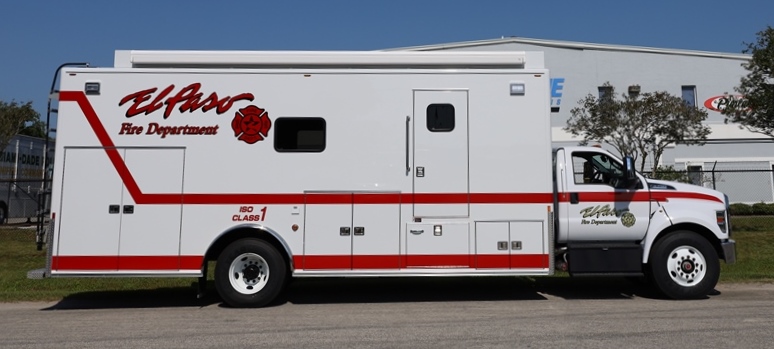 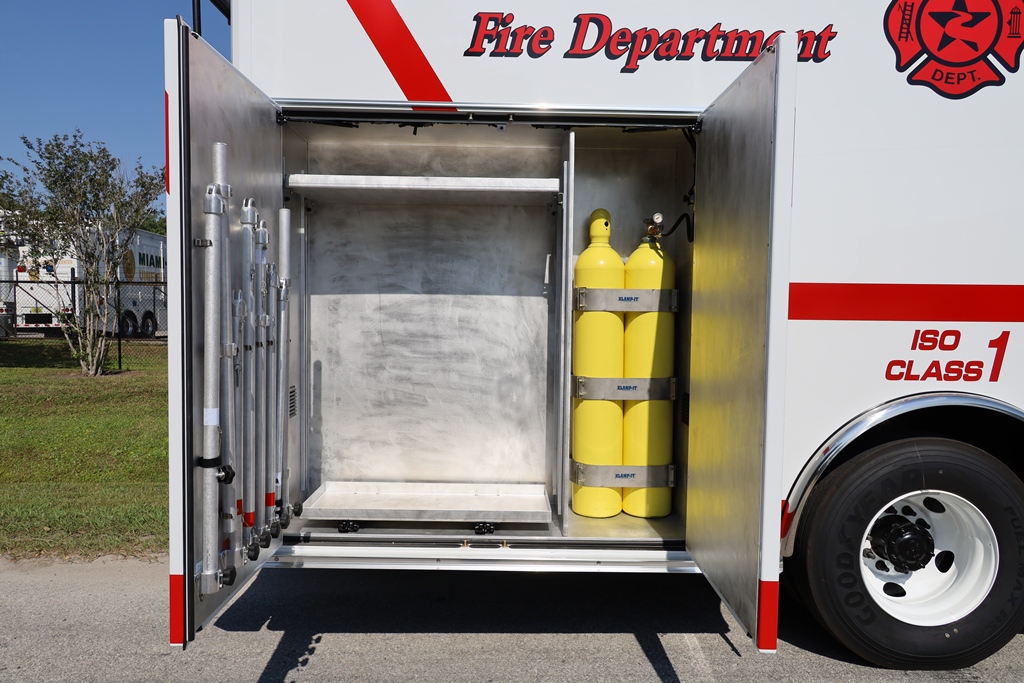 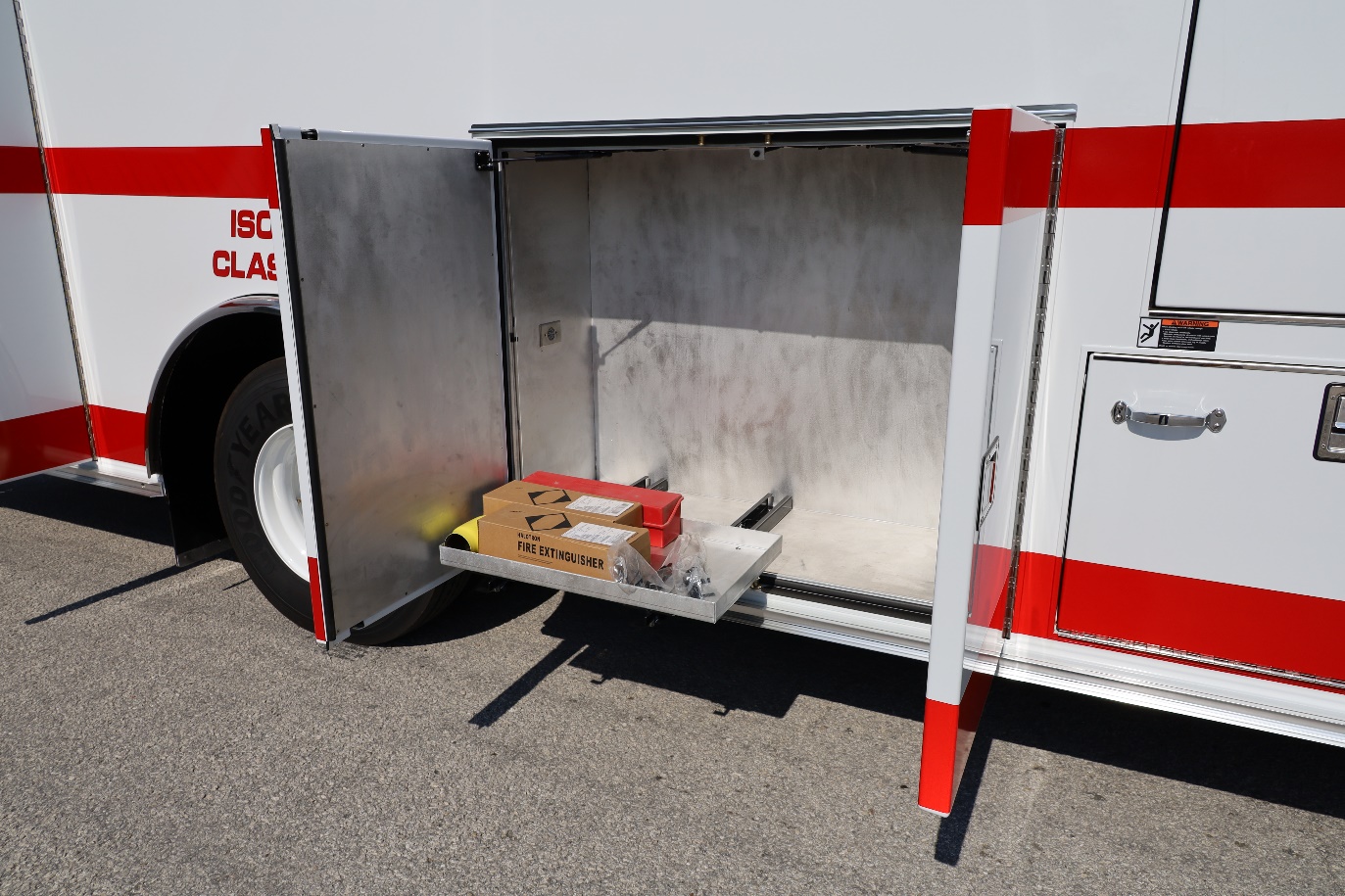 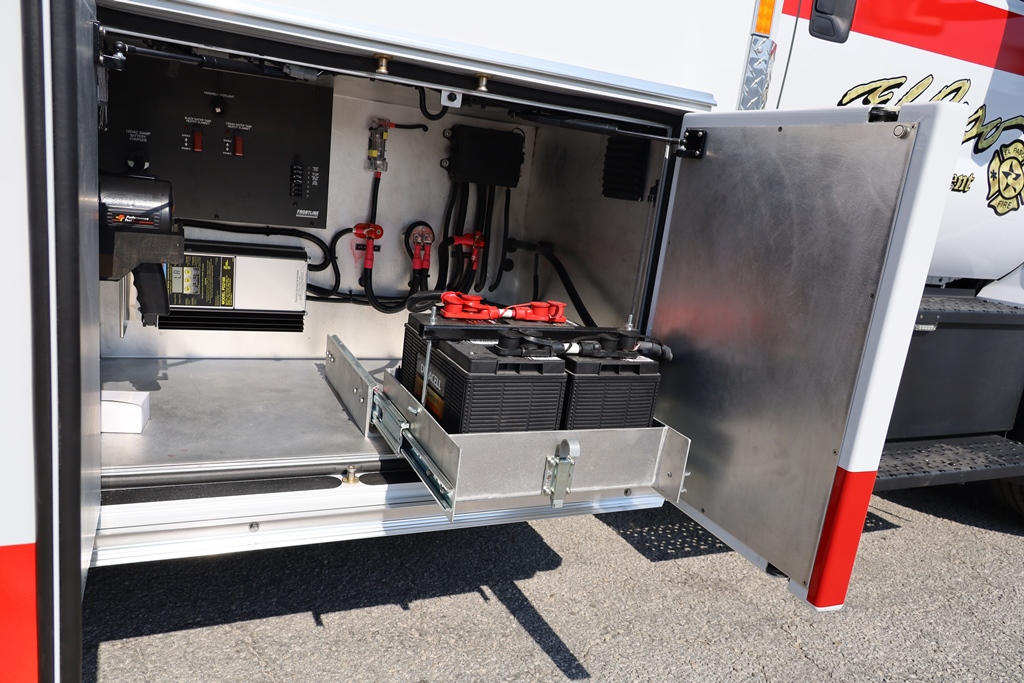 Battery & Charger Compartment
Batteries in Pull-out Tray for Accessible Service
Curb Side Storage Compartment with Pull-out Tray
On-board Oxygen & Storage Compartment
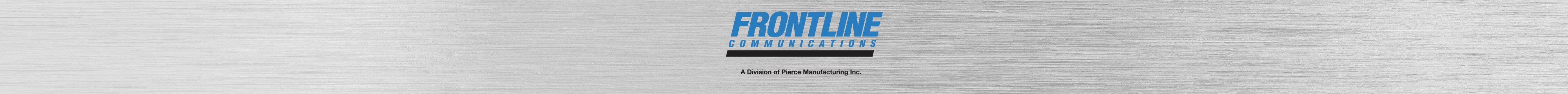 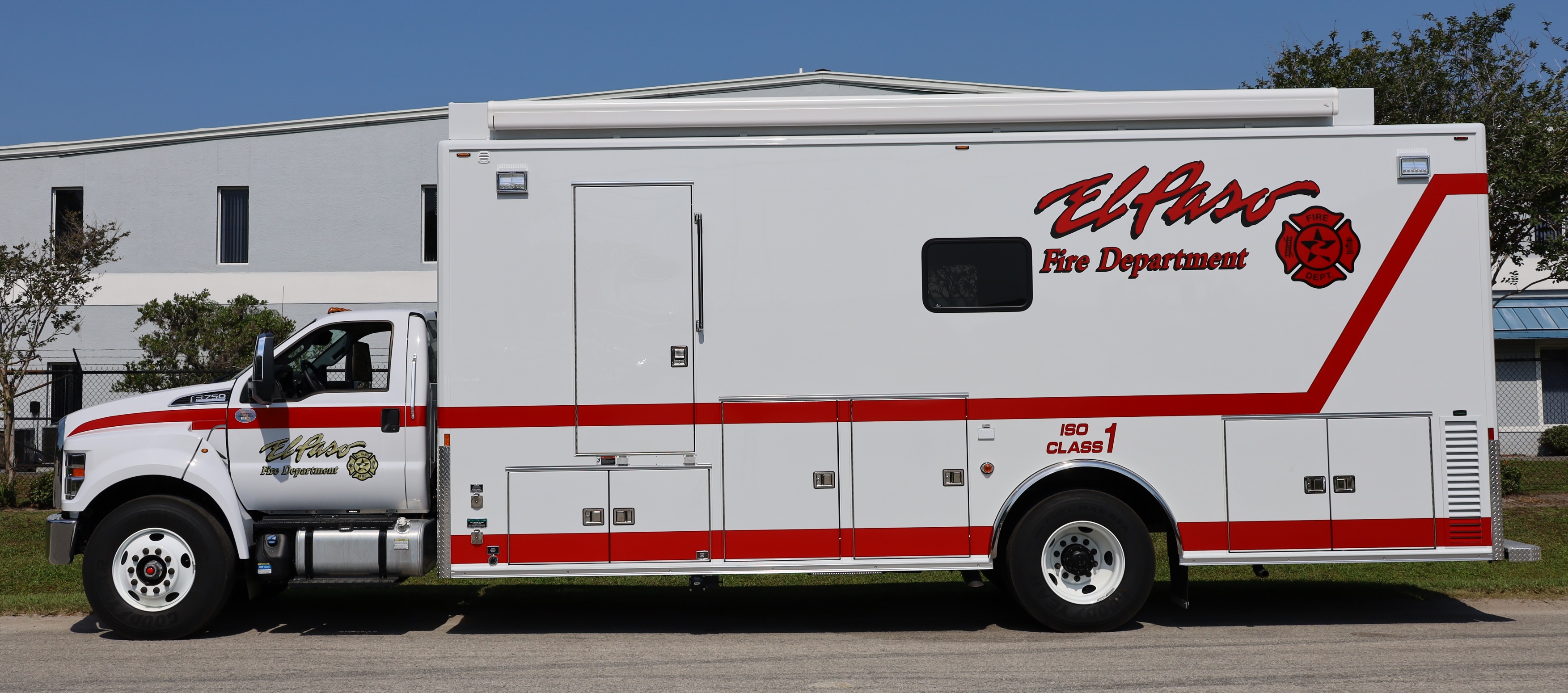 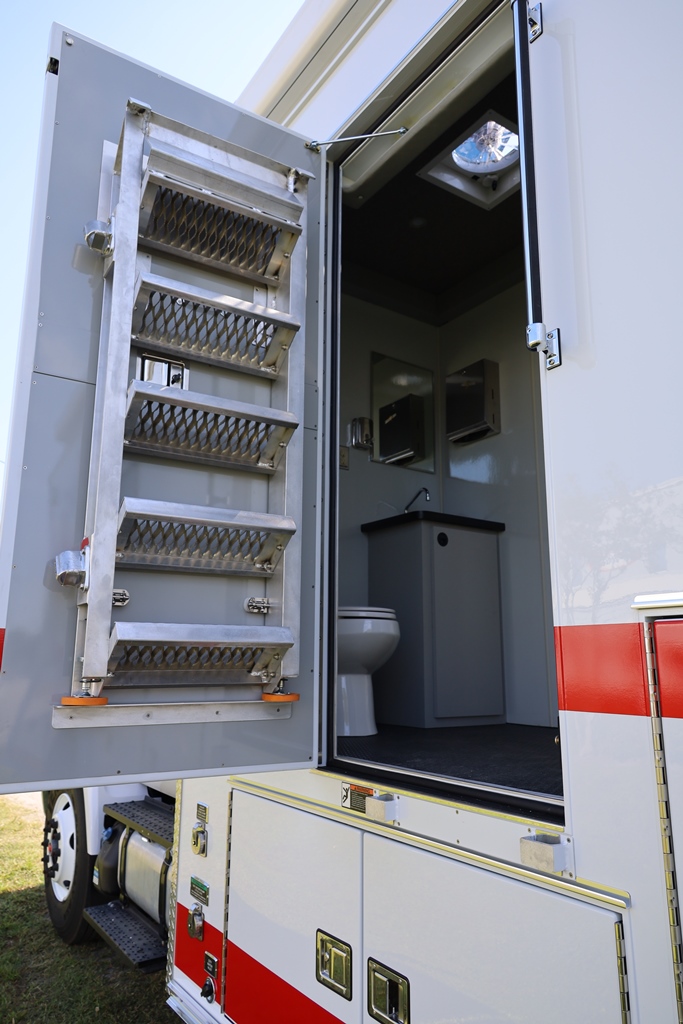 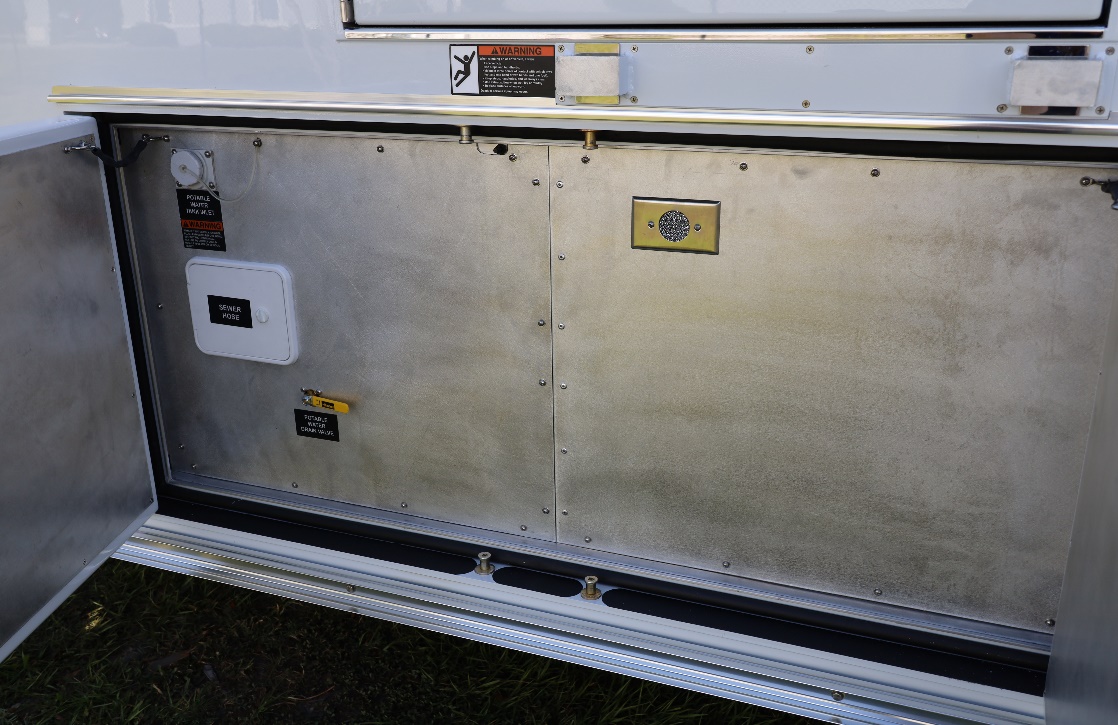 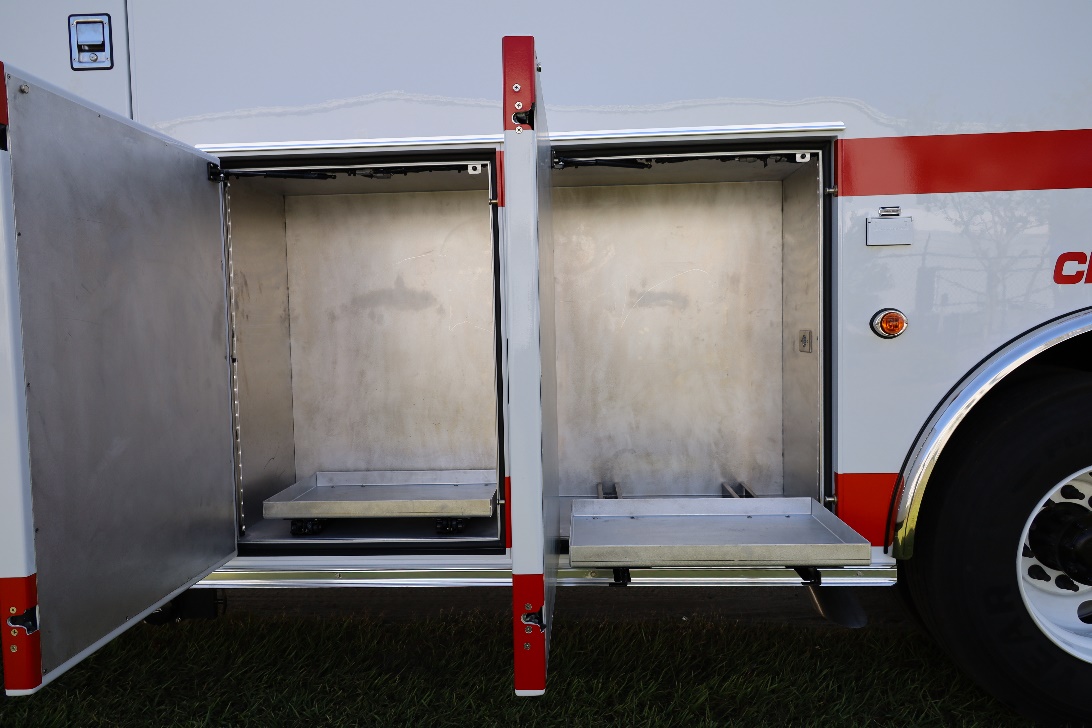 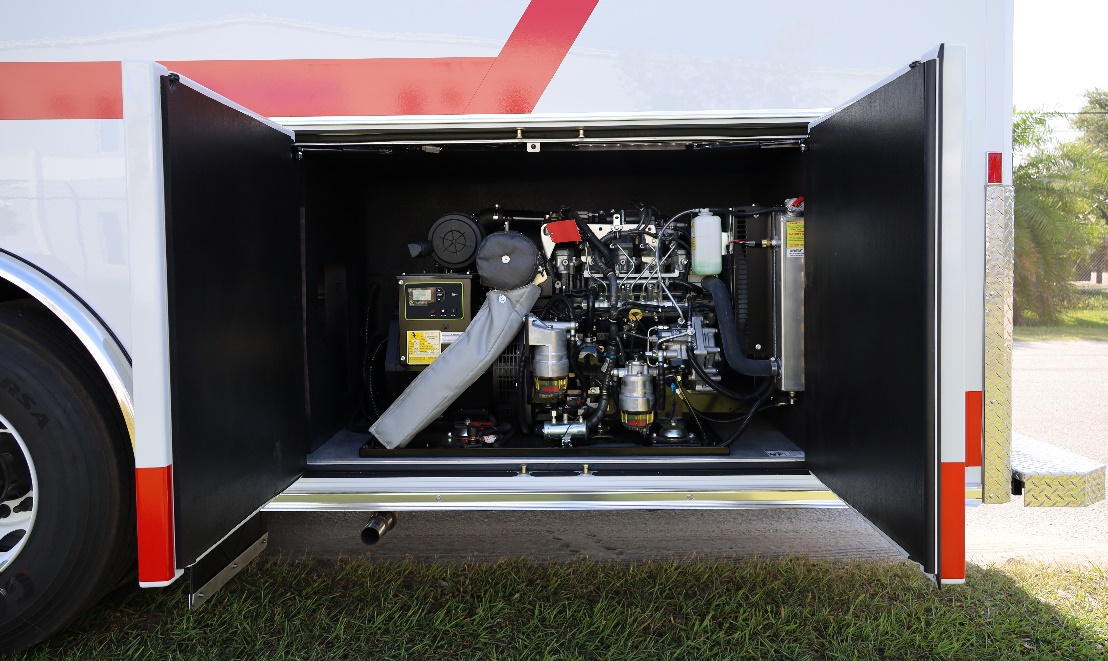 Generator Compartment with Triple-Composite Insulation System for Noise Reduction
Street Side Storage with Pull-out Trays
Fresh Water & Black Water Tanks
Exterior Entrance to Lavatory
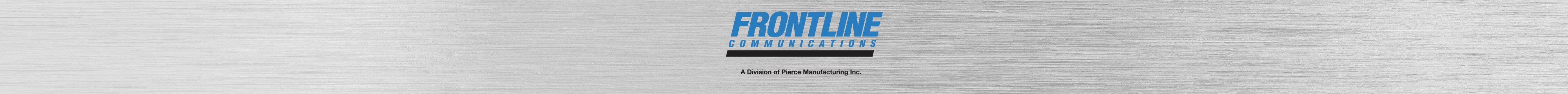 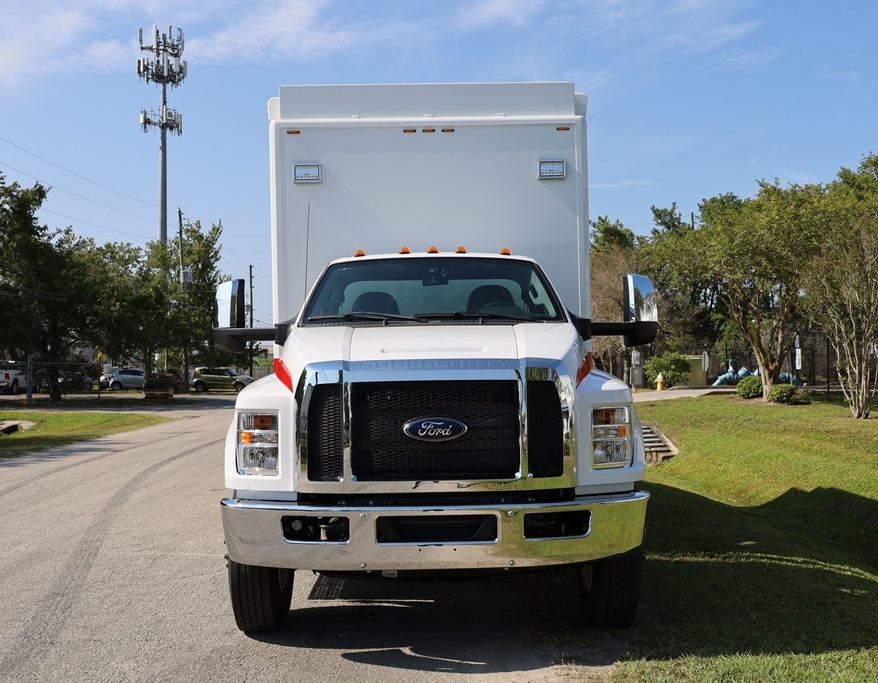 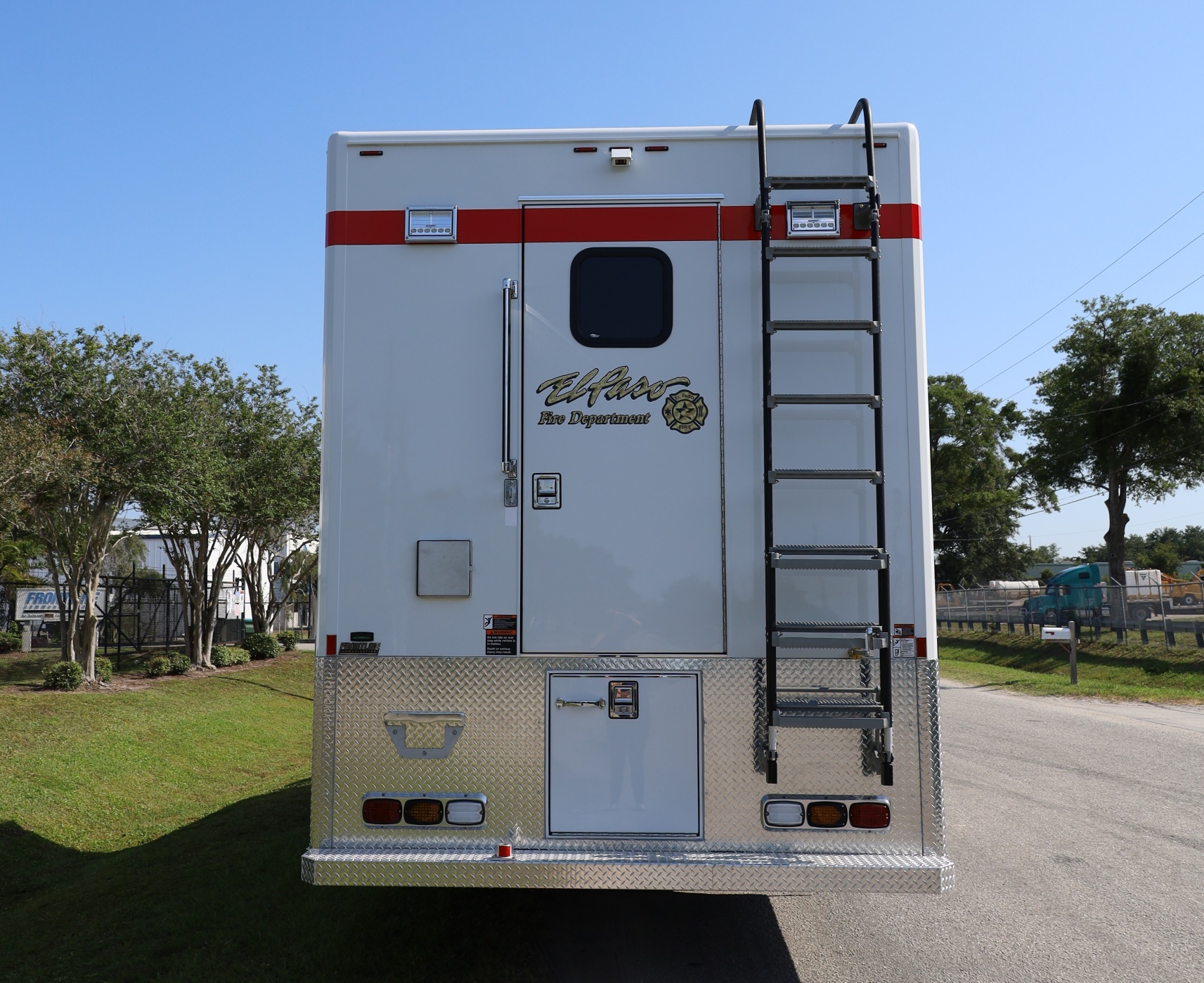 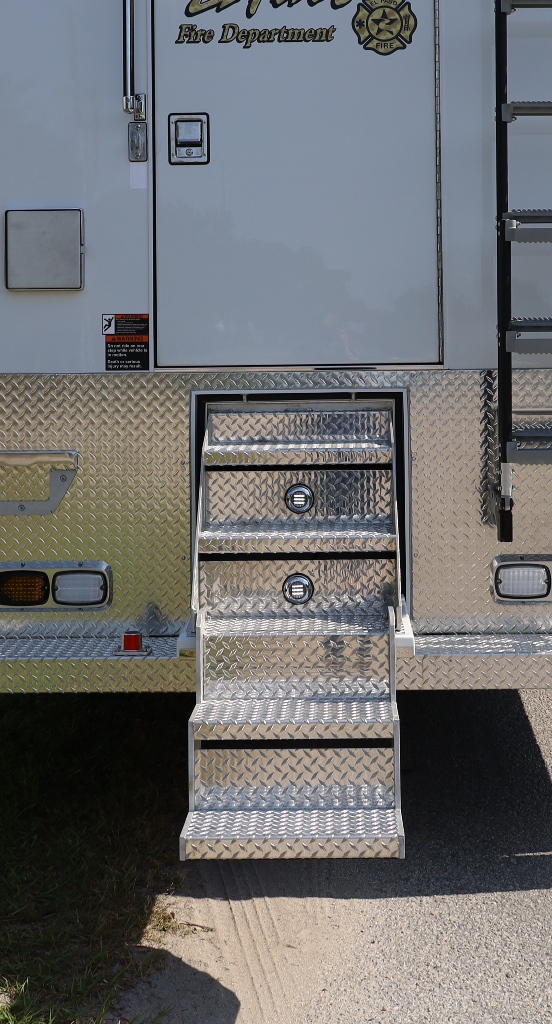 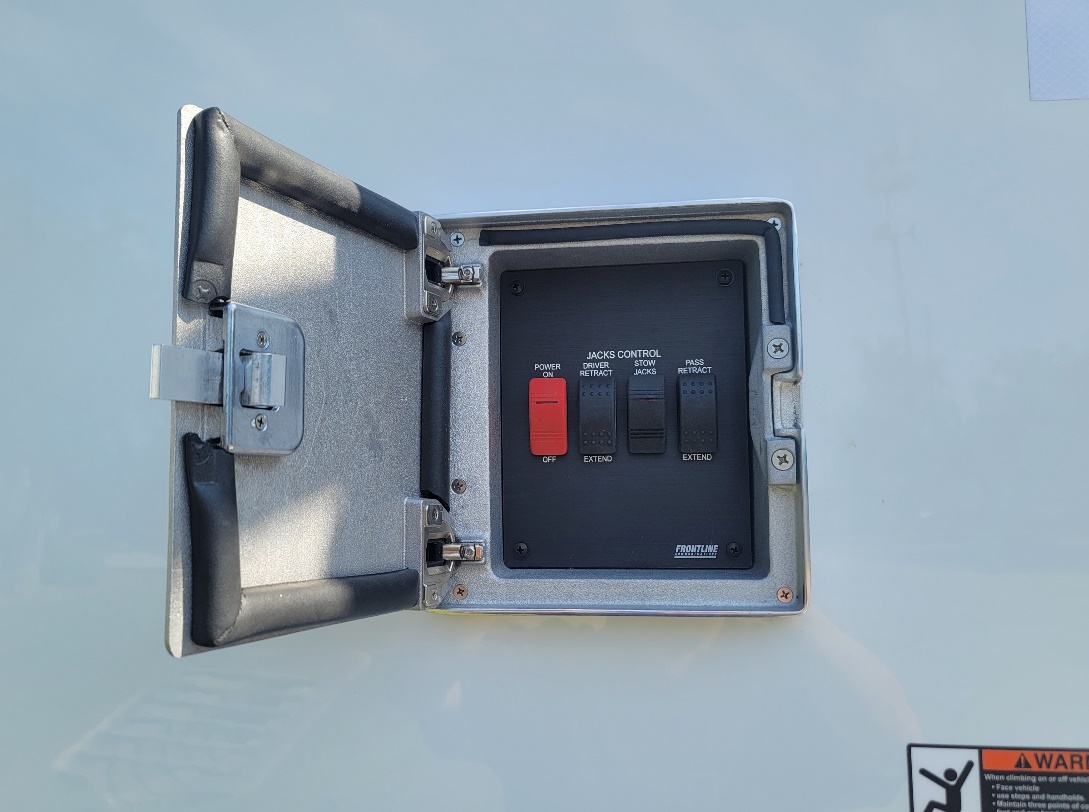 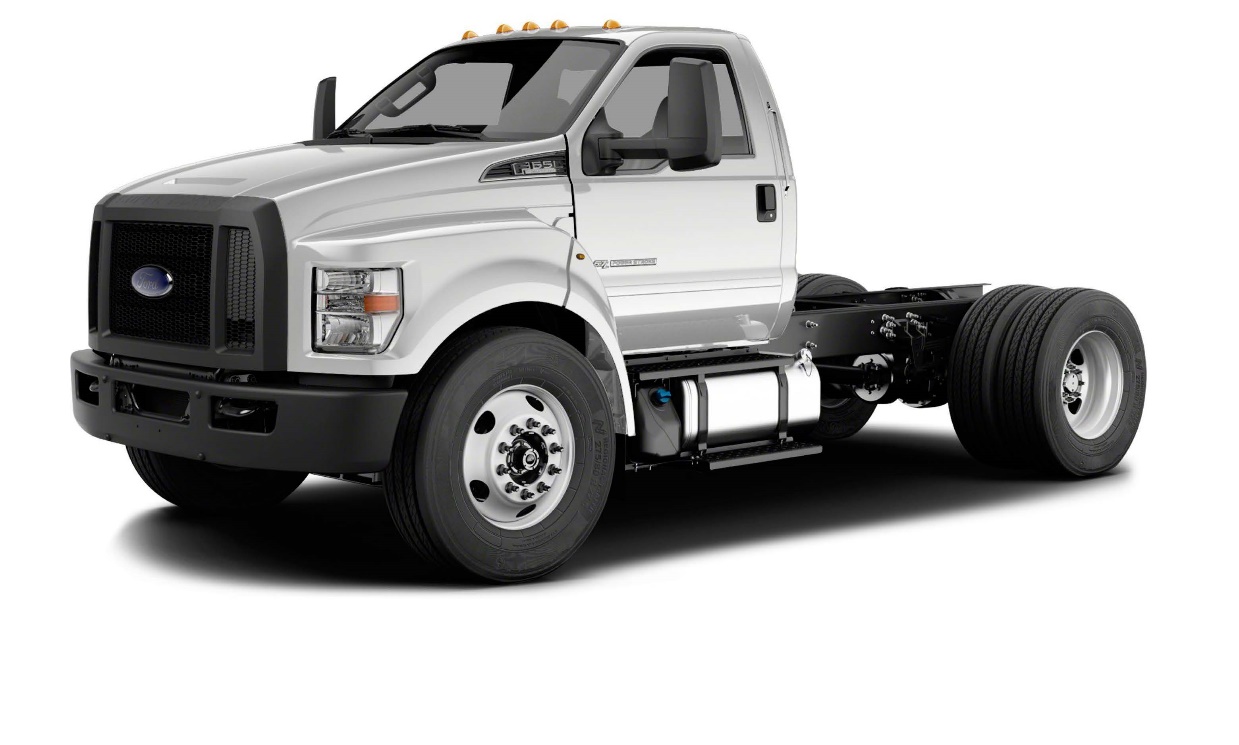 Rear Entry Fold-down Steps with Handrail (not shown) and LED Lighting
“Bigfoot” Stabilizer Jack Controls
2021 Ford F-750 Diesel Regular Cab
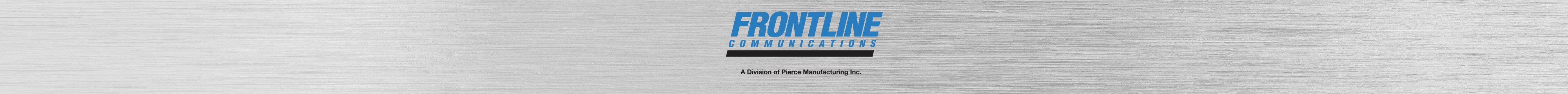 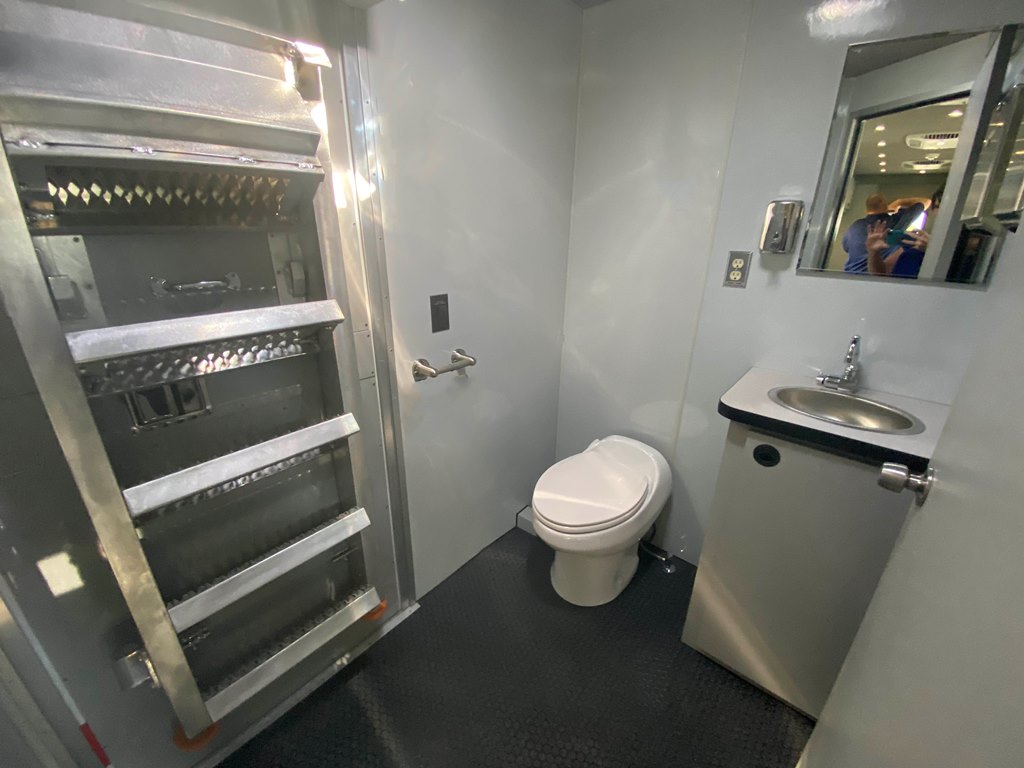 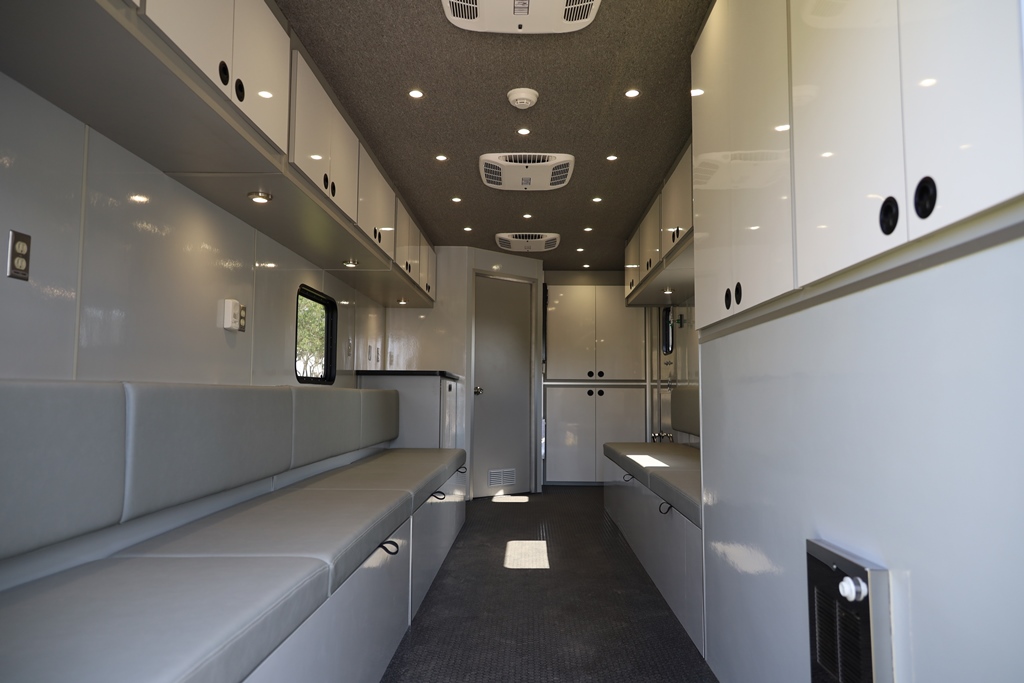 Lavatory with Interior and Exterior Entrances
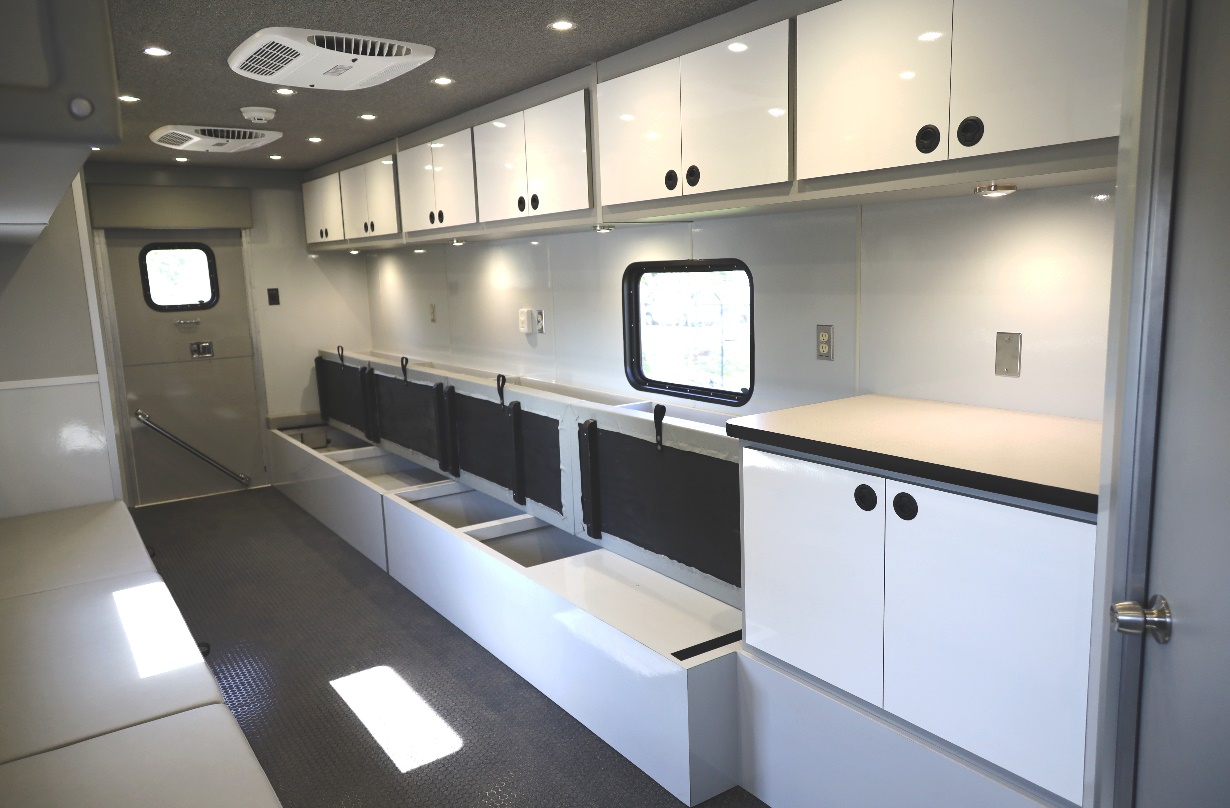 Bench Seating with Storage Under Seat Cushions and Behind Seat Backs
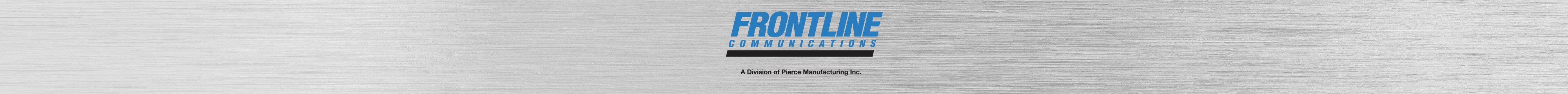 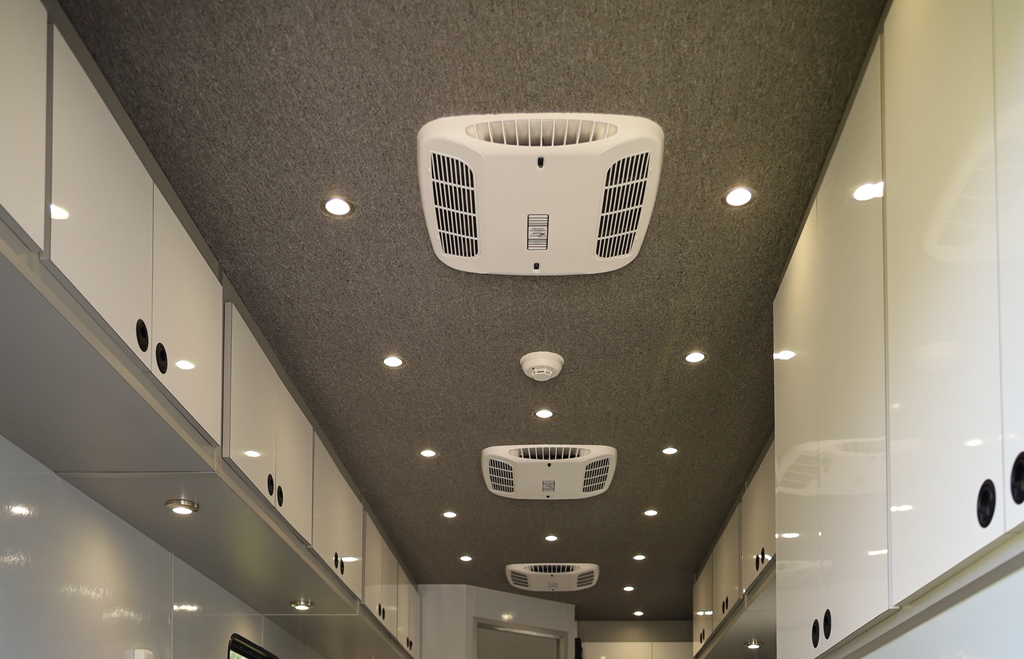 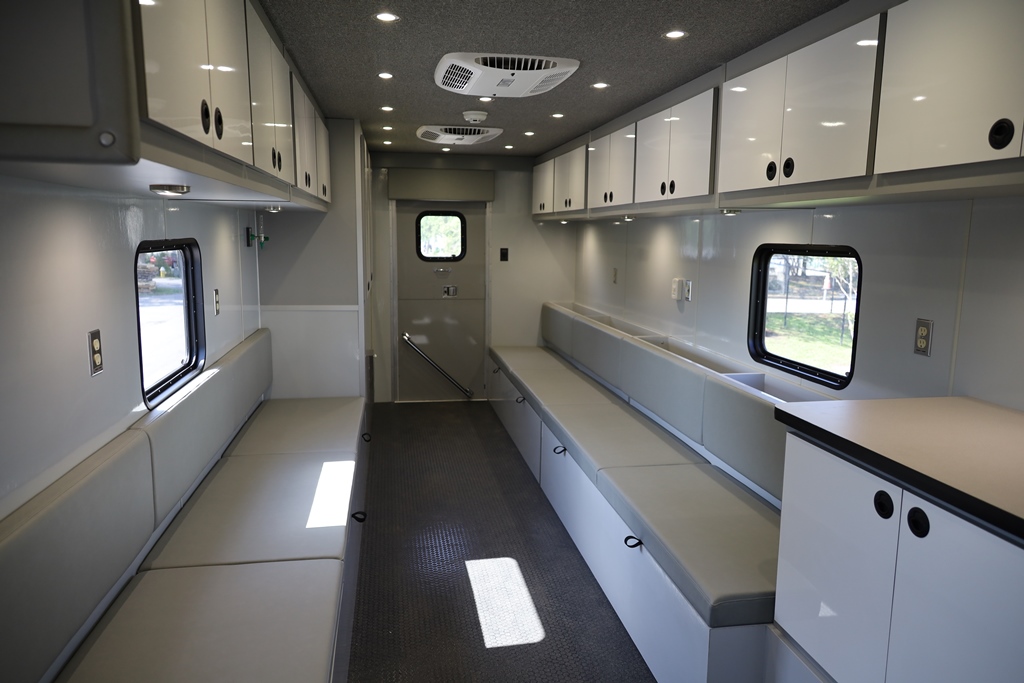 (3) 15,000 BTU Air Conditioners
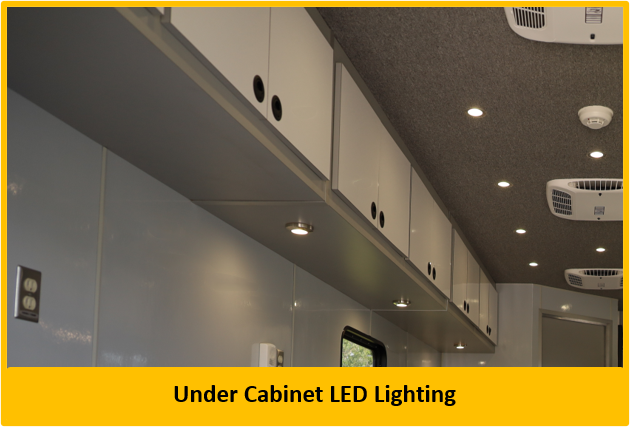 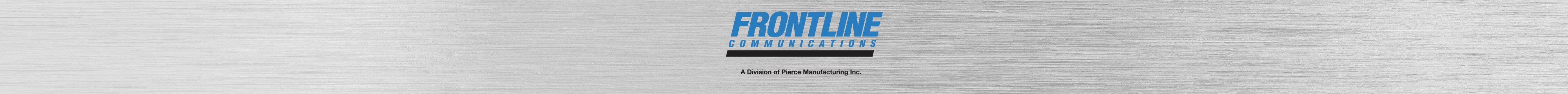 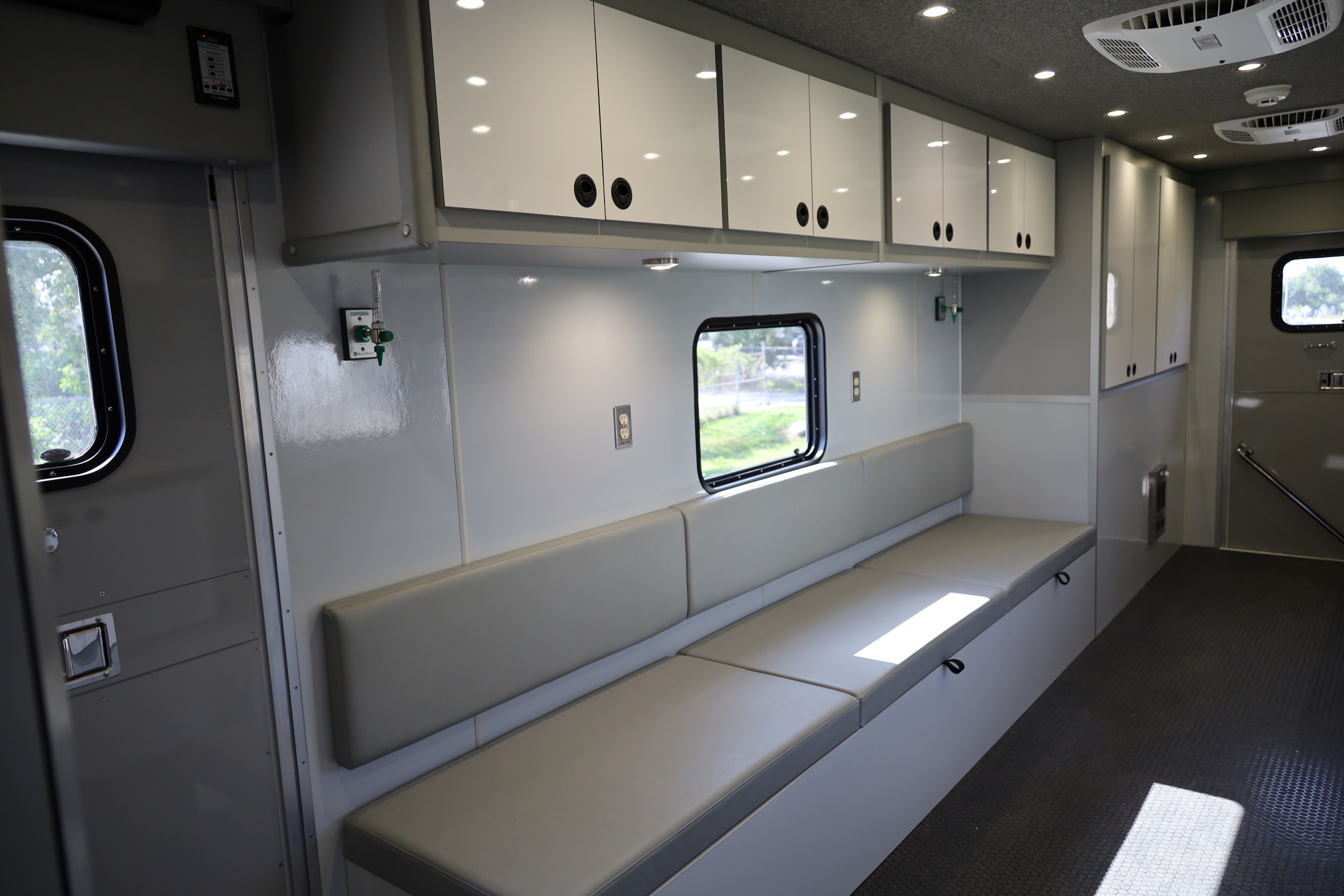 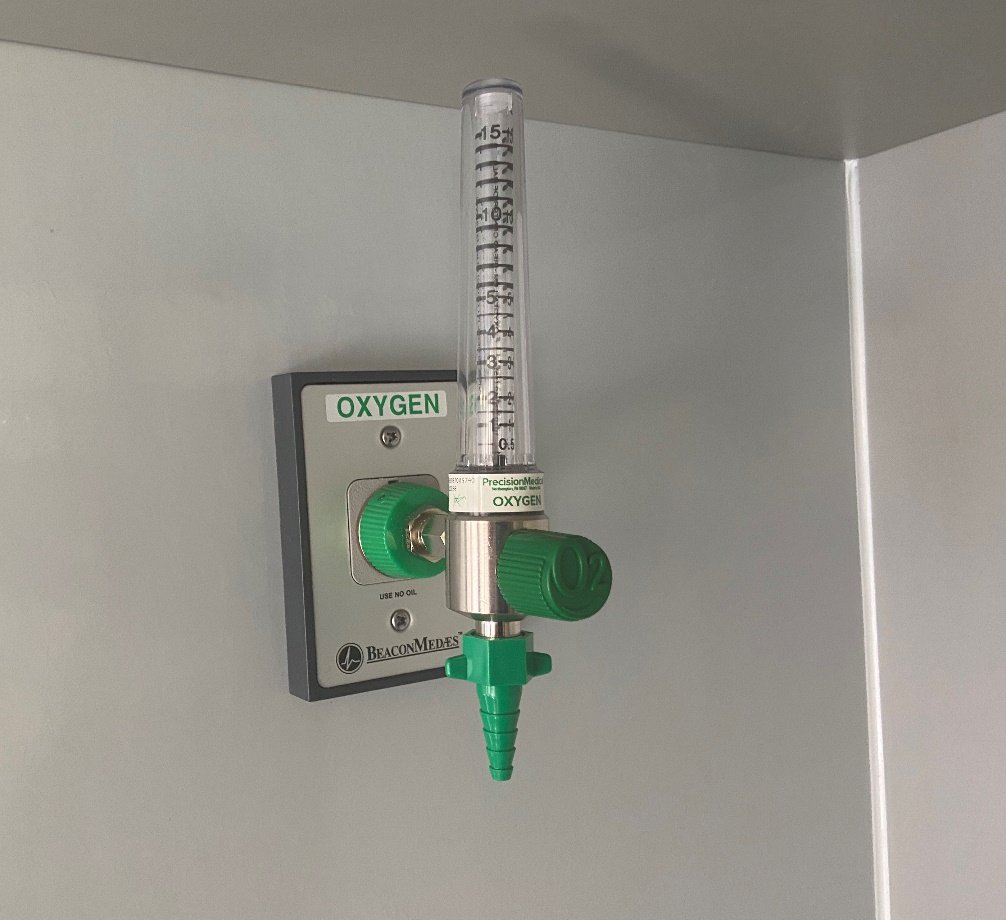 (2) Oxygen Supply Ports on Curbside Wall
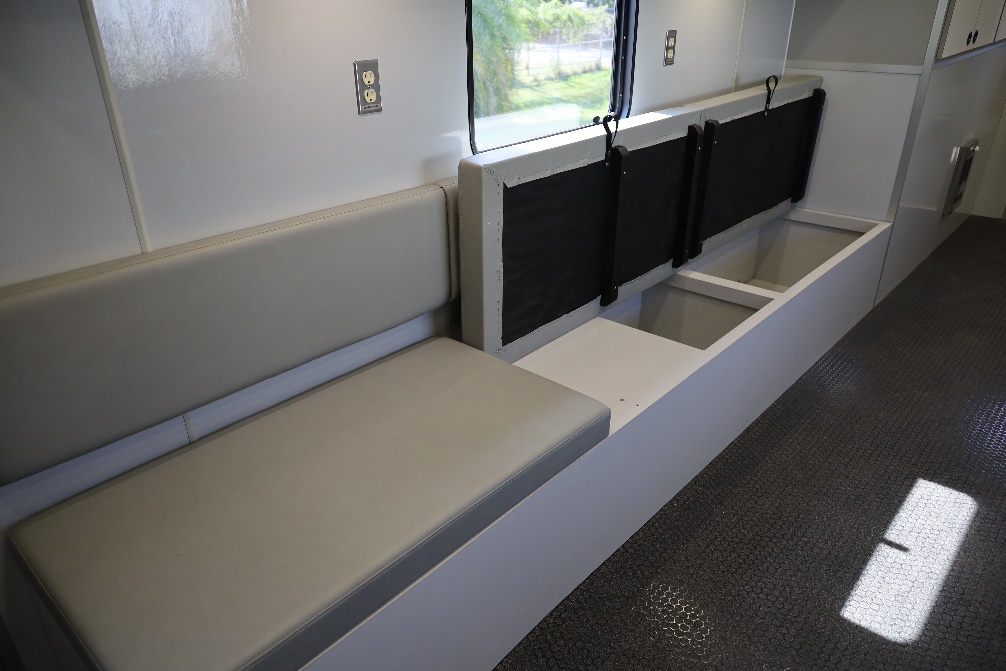 Additional Storage Under Bench Seating
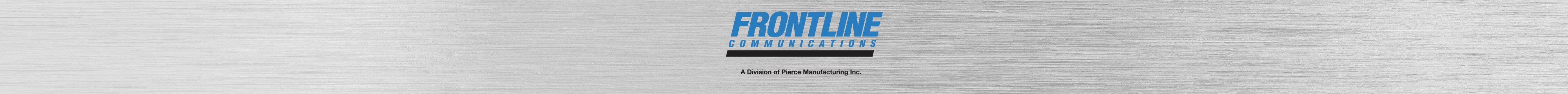 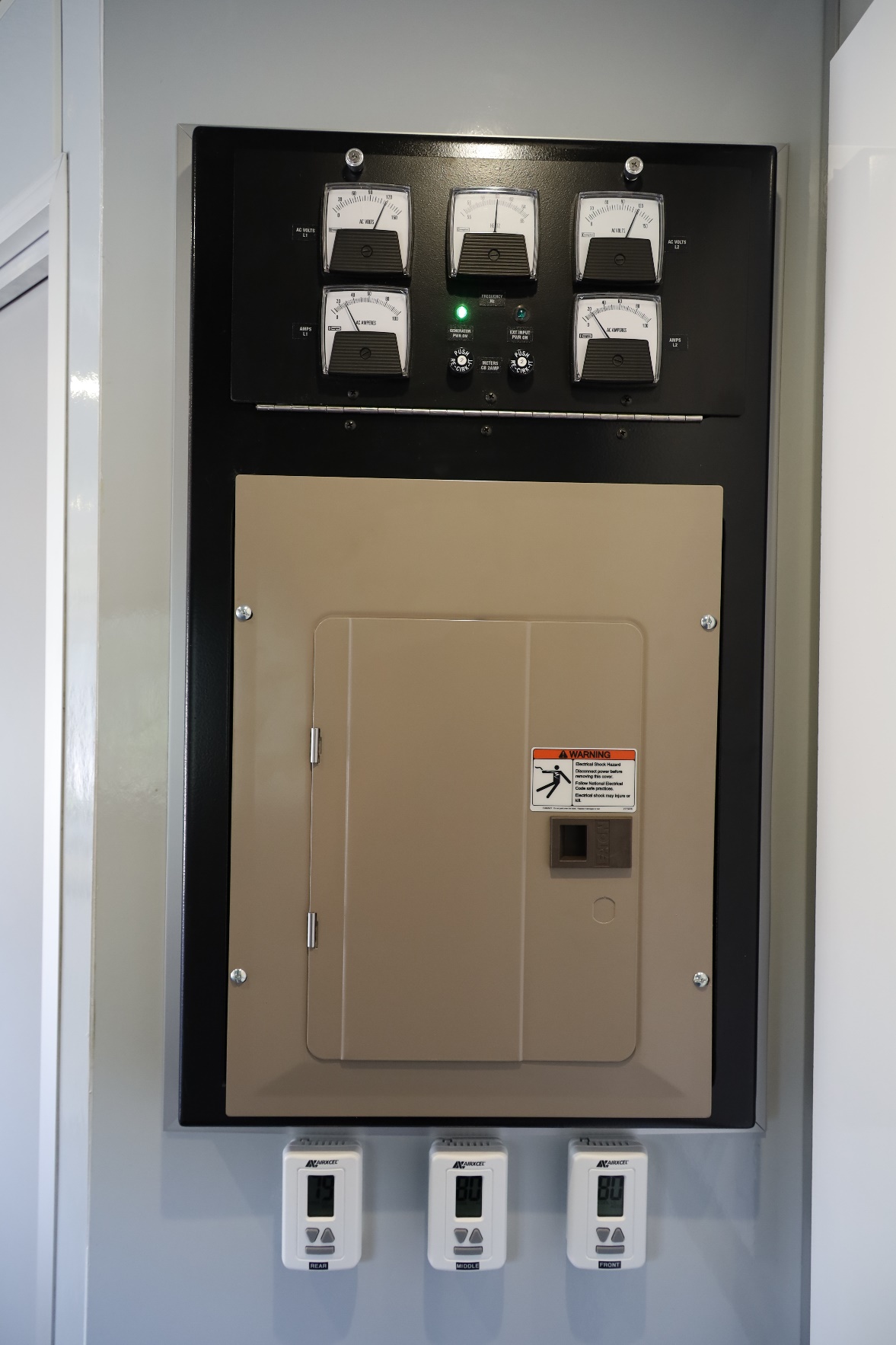 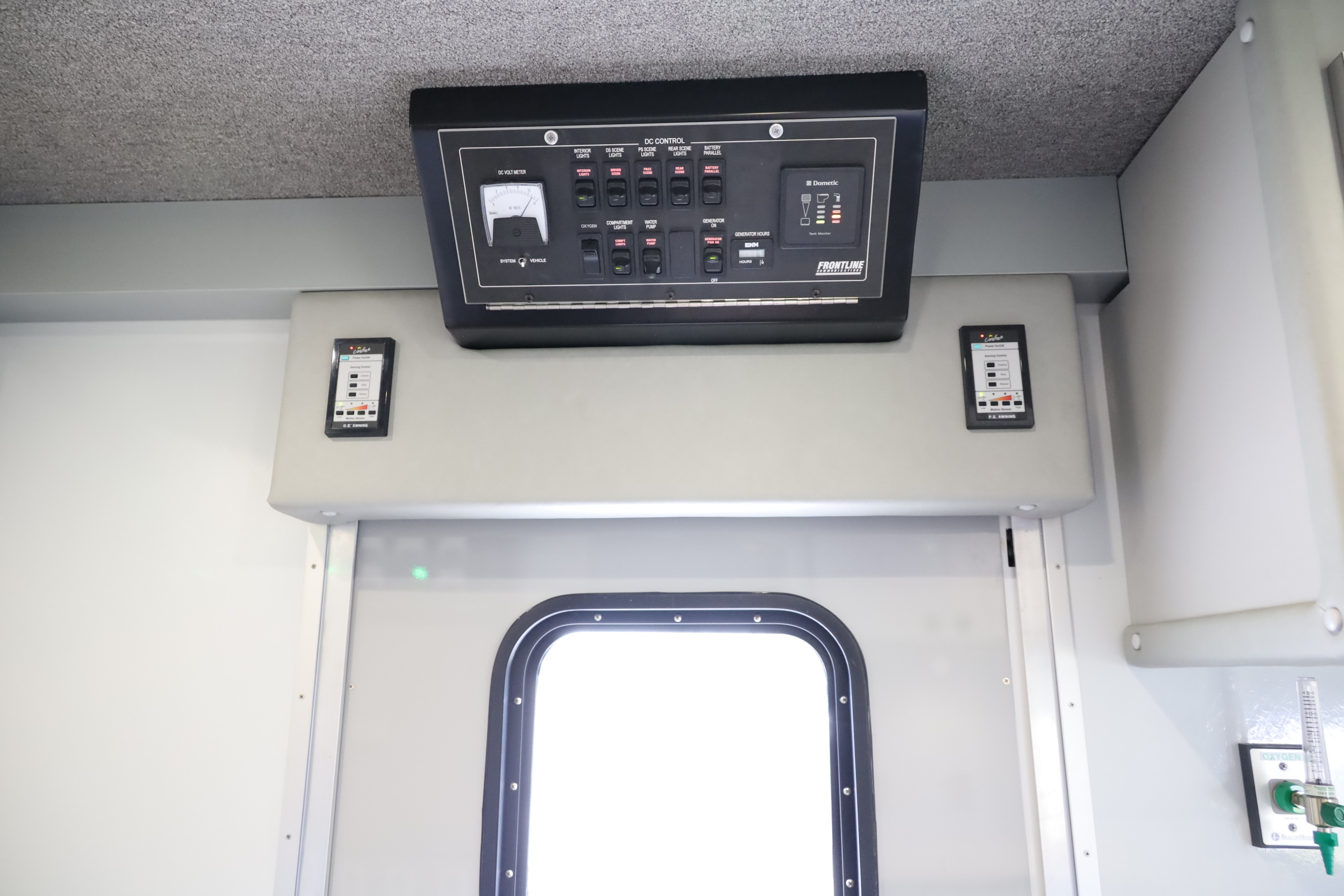 DC Power Control Panel Located at Main Entrance. Awning Controls for (2) 20-ft. Awnings
AC Power Panel, Fuse Box, A/C Thermostats
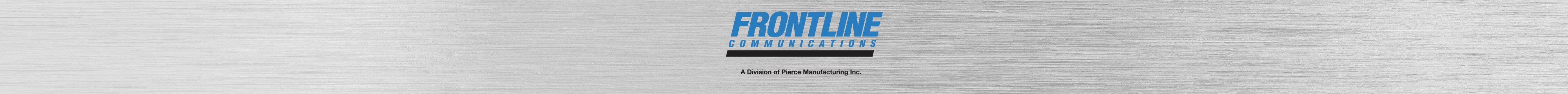 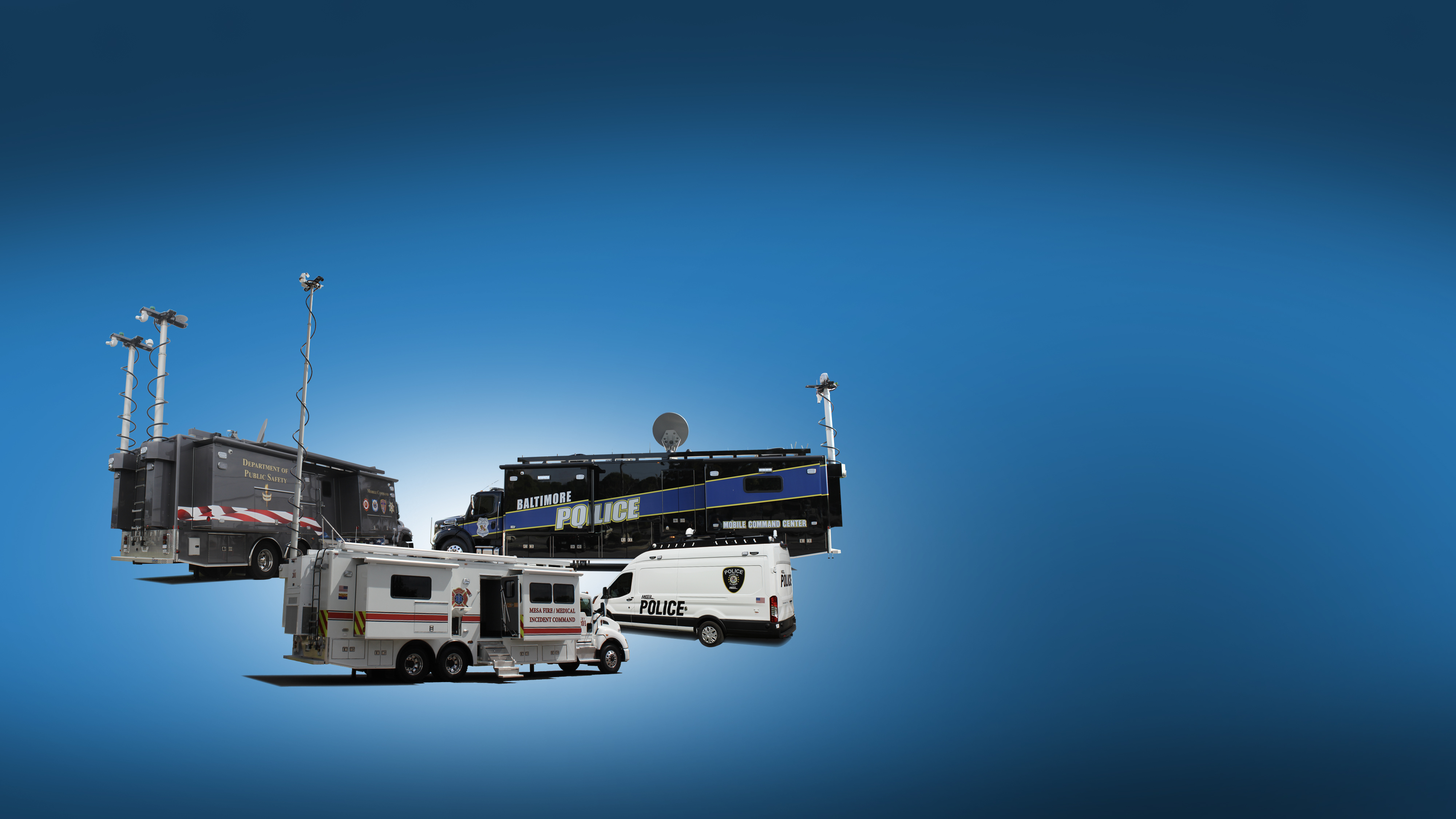 Thank You Siddons-Martin Emergency Group and the El Paso Fire Department for Choosing Frontline Communications
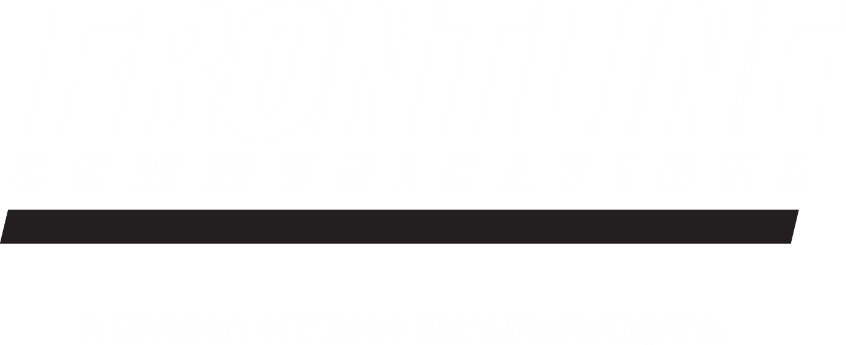 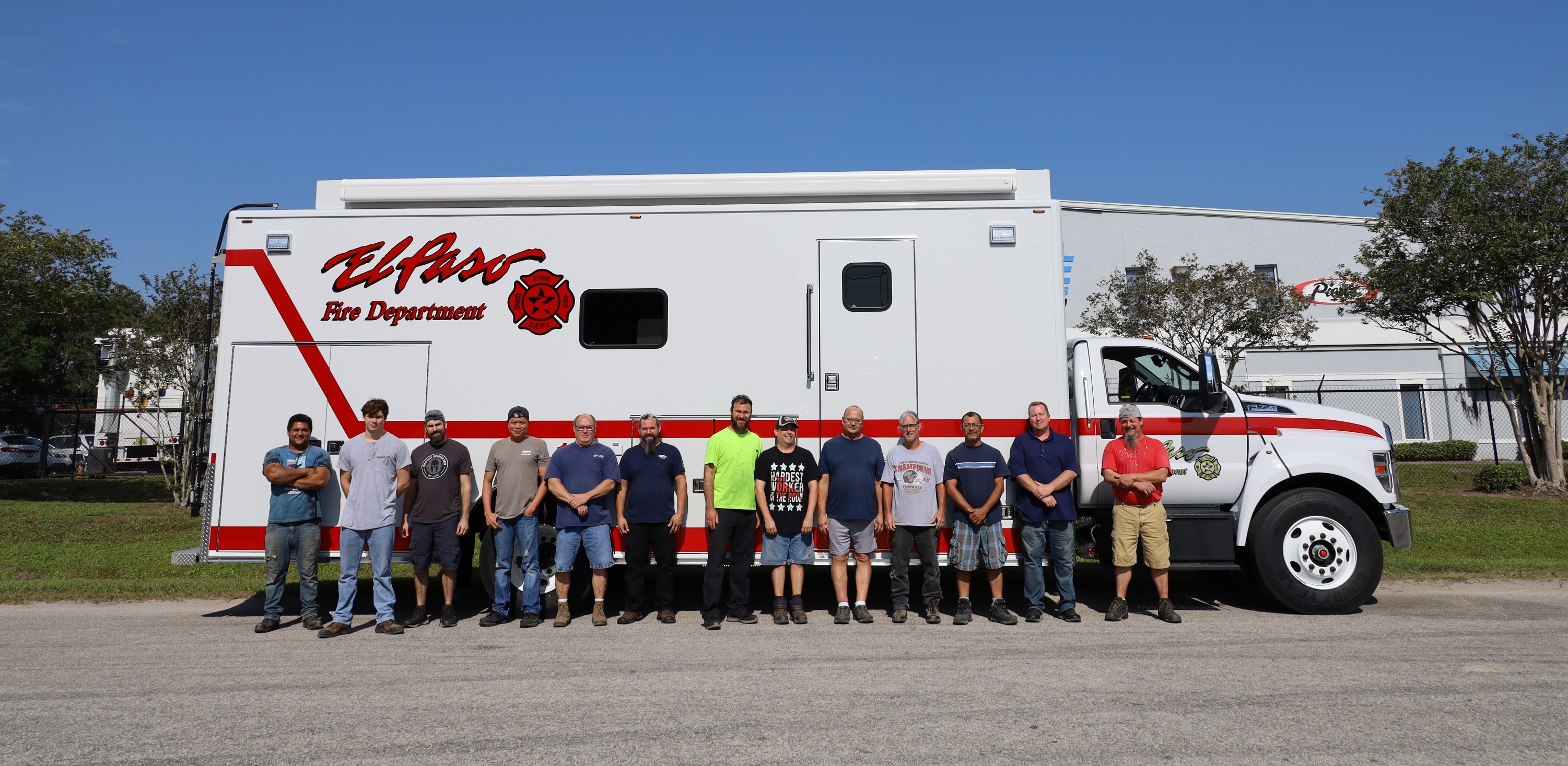 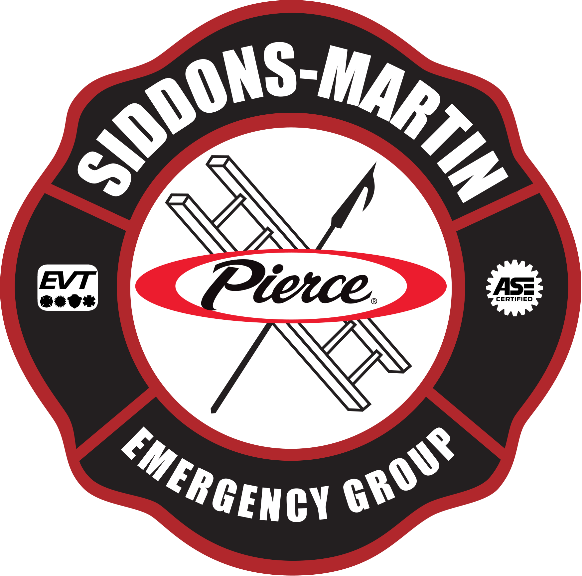 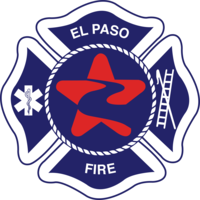 Frontline Communications’ Custom Modular Body Assembly Team